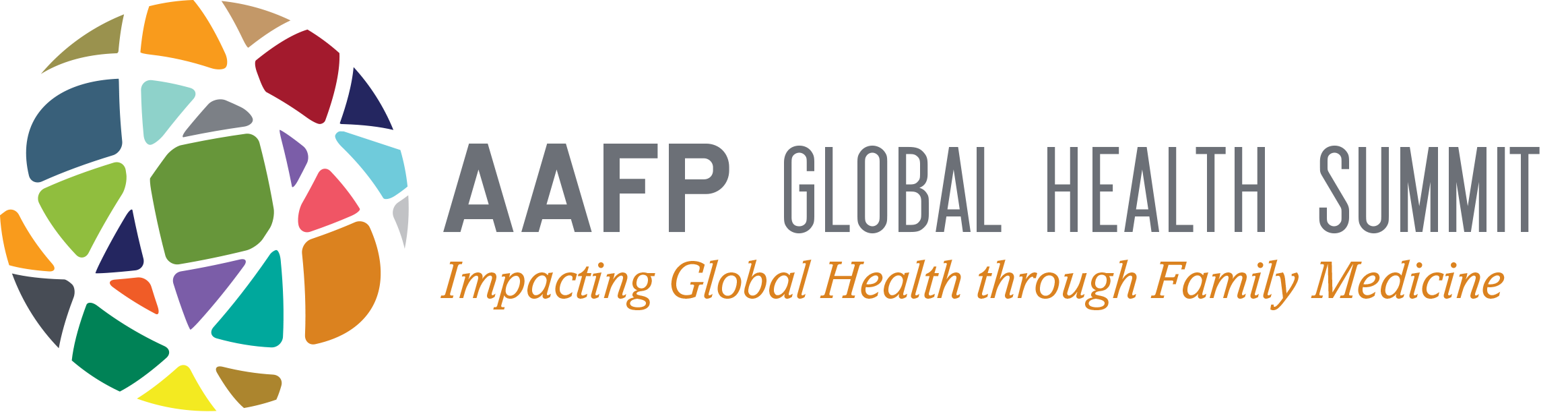 Standardization of Global Health Fellowships in Family Medicine – What’s Next?
 
Ann Evensen, MD, FAAFP
Olga Valdman, MD
Daria Szkwarko, DO, MPH
Sean Duffy, MD
Fadya El Rayess, MD, MPH
Learning objectives
Participants in this session will be able to…
 
1) List the advantages and disadvantages of establishing a society of family medicine global health fellowships (SFMGHF) to guide or standardize training

2) Explore the potential responsibilities of the SFMGHF and its structure

3) Determine next steps in establishing a SFMGHF if advantages are felt to outweigh disadvantages
2
What has happened so far
Publications (El Rayess, Dawe, Eichbaum, Evert, Mimno)
Szkwarko, et al concept paper drafted
Society of Academic Emergency Medicine non-accreditation model has worked for EM GH
Evensen and Duffy 2017 AAFP Global Health Workshop session
consensus amongst attendees that the non-accreditation model was preferred for FM GH fellowship structure (instead of ACGME or alternate accreditation body such as Am Board of Physician Specialties)
3
Notes from AAFP GHW 2017 about certification
Pros
fellowships share resources and ideas 
would avoid ACGME fellowship application process and requirements (tracking work hours, etc)
could standardize fellowship application process 
fellows can bill as faculty
could create different tracks (e.g. research, maternity care, etc)
Fees for program certification could help fund international projects
Cons 
Cost of certification process to programs or fellows
Variation in programs may make standardization difficult
Administrative costs of coordination, maintaining website, etc
4
What could a society do?
Create venue for supporting fellows and fellowships
Develop curricula to achieve competencies (El Rayess et al)
3) Establish how best to measure these competencies
4) Standardize a common FM GH fellowship application process
5) Set standards and fees for certification (create an examination, other requirements?)
6) Maintain a website like iemfellowships.com
7) Host recurring meetings –during AAFP GHS, other venues?
8) Publications
from the Society (ie newsletter, social media, others)
In other journals?
9) Promote collaboration between institutions on international projects
5
Emergency Med Example: SAEM and IEMFC
Emergency medicine global health fellowships seek accreditation from Society for Academic Emergency Medicine (SAEM)
$400 application fee for initial 3 yr endorsement; re-approvals $500 for 5 yrs
Fellowships must have support for
Administration
Education
Research
All fellows must be SAEM members
6
[Speaker Notes: SAEM endorsement of a Global Emergency Medicine fellowship program is contingent upon a review of the following:  institutional environment (as defined below under “Essential Elements for an SAEM-Approved Fellowship Program in Global Emergency Medicine”); success of prior program graduates (if applicable);  current members of the faculty fellowship team; and the proposed curriculum for future fellows.  All approved Global Emergency Medicine fellowship programs must be affiliated with an ACGME-accredited Emergency Medicine residency and should have support for global health programs already in place.  Essential to SAEM endorsement, eligible Global Emergency Medicine fellowship programs must provide evidence of significant collaboration with one or more international partners and sites that are capable of supporting the clinical, educational, and/or research needs of participating fellows.]
International Emergency Medicine Fellowship Consortium (IEMFC)
From Sean Kivlehan, current IEMFC Chair
IEMFC model strengthens all of the fellowships as forum to discuss common goals and challenges
allows us to pool marketing resources to try to make more residents aware of the fellowship option
35 fellowships, each fellowship pays $200 annually
operating costs are quite small, only real expense is the website
meeting space, conference call lines and one support admin staff are provided in kind by parent organization (SAEM)
legal documents:
agreement with SAEM that allows IEMFC to exist
financial (SAEM manages IEMFC checking account)
bylaws
7
International Emergency Medicine Fellowship Consortium (IEMFC)
Meet twice annually at major EM conferences (ACEP and SAEM), additional 1-2 ad hoc meetings by phone
Executive committee (chair, past chair, chair elect, treasurer, secretary, fellow rep) meets more frequently and manages day-to-day issues including finances and minutes
Exec committee all one year terms but the chair elect/chair/last chair ends up being a three year commitment to provide leadership continuity
Each fellowship is allowed to name one person as their voting representative but meetings open to anyone
8
Who’s in the room today?Any stakeholders, current or future?
Fellowship directors or administrators
Fellows
International partners
Fellowship faculty
Employers of fellowship graduates
Who else should be involved in this conversation?
Representatives from organizations who could potentially provide oversight or house the Society such as AAFP or STFM
9
Possible “To Do” List
Name of the society
Organizational structure, leadership
Mission statement
Goals
How should international partners be involved?
Oversight/housing – AAFP/CGHI, STFM?
STFM has decreased GH focus after strategic planning exercise where members did not identify GH as a top priority 
Funding
Supporters at various levels of donation
Non-profit designation?
Finding donors   
Communications – listserve, publications, etc
10
[Speaker Notes: Neil.Jayasekera@hsd.cccounty.us]
Possible next steps
Name it!
Create working group of 5-8 persons?
Find out more about what is needed to start a Society 
Legal, including relationship to parent organization such as AAFP
Financial
What was involved in setting up their website? https://iemfellowships.com/ 
Connection to globalhealthfellowships.org ?

Invite current fellowship program directors (and other interested persons) to conference call 
What do they need to recruit, retain, train, advertise, fund, attract fellows/faculty/international partners, etc? What would they be willing to pay for these services?
11
© 2018 American Academy of Family Physicians. All rights reserved.  
All materials/content herein are protected by copyright and are for the sole, personal use of the user.  
No part of the materials/content may be copied, duplicated, distributed or retransmitted 
in any form or medium without the prior permission of the applicable copyright owner.
12